HIP JOINT PART 2
Dr Zaid Saad Al-Nasrawi
Trauma and Orthopaedics surgery
Magnetic resonance imaging of the hip
1. Rectus femoris insertion 
2. Gluteus medius muscle 
3. Iliacus muscle 
4. Iliopsoas muscle belly
5. Tensor fascia lata 
6. Femoral vessels 
7. Conjoined insertion of gracilis and adductor longus muscles 
8. Adductor longus 
9. Pubic symphysis 
10. Pectineus muscle 
11. Bladder 
12. Uterus
Magnetic resonance imaging of the hip
13. Gluteus minimus 
14. Capsule (ileofemoral ligament) 
15. Vastus lateralis muscle
16. Obturator internus muscle
17. Obturator externus muscle
18. Adductor brevis muscle 
19. Adductor longus muscle
Magnetic resonance imaging of the hip
20. Piriformis muscle 
21. Gluteus maximus muscle 
22. Greater trochanter
23. Ischium 
24. Conjoined tendon of long head of semimembranosus and long
head of biceps femoris 
25. Adductor magnus muscle 
26. Semitendinosus muscle 
27. Inferior gemellus muscle 
28. Quadratus femoris muscle
MRI Axial
1. Rectus abdominis muscle
2. Bladder 
3. Prostate 
4. Rectum 
5. Quadrilateral plate of the acetabulum (and cotyloid fossa) 
6. Sciatic nerve 
7. Coccyx 
8. Piriformis 
9. Anterior labrum 
10. Ileofemoral ligament (anterior fold of the capsule)
MRI Axial
11. Posterior wall of the acetabulum 
12. Obturator externus muscle 
13. Obturator internus muscle
14. Ischiorectal fossa 
15. Natal cleft 
16. Gluteus medius 
17. Cotyloid fossa 
18. Femoral vein 
19. Femoral artery 
20. Sartorius 
21. Rectus femoris 
22. Iliopsoas 
23. Tensor fascia lata
MRI Axial
14. Ischiorectal fossa 
15. Natal cleft 
16. Gluteus medius 
17. Cotyloid fossa 
18. Femoral vein 
19. Femoral artery 
20. Sartorius 
21. Rectus femoris
22. Iliopsoas 
23. Tensor fascia lata 
24. Adductor longus 
25. Adductor brevis 
26. Quadratus femoris 
27. Gluteus maximus
Sagittal T 1 -weighted image of the hip
1. Iliopsoas muscle 
2. Iliopsoas tendon 
3. Pectineus 
4. Obturator externus 
5. Anterior labrum 
6. Femoral head 
7. Roof of the acetabulum 
8. Quadratus femoris 
9. Sciatic nerve 
10. Glutei minimus 
11. Gluteus medius 
12. Gluteus maximus
The muscles of the lower limb
In the upper thigh 
muscles that flex the hip and extend the knee are found anteriorly, that is, the quadriceps femoris muscle, made up of the rectus femoris and vastus lateralis, medialis and intermedius muscles Sartorius, a thin flat strap muscle with a similar action, is also found superficially in the anterior compartment
The adductor muscles are found medially
These are, from anterior to posterior, 
the adductor longus, brevis and magnus muscles, with the adductor gracilis lying superficially 

Posteriorly lie the extensors of the hip, the glutei and the 
flexors of the knee – the hamstrings, that is the biceps femoris, semimembranosus and semitendinosus muscles 

The femoral artery, vein and nerve lie superficially between the anterior and adductor compartments, with the profunda femoris vessels lying deeply close to the femur in the same plane
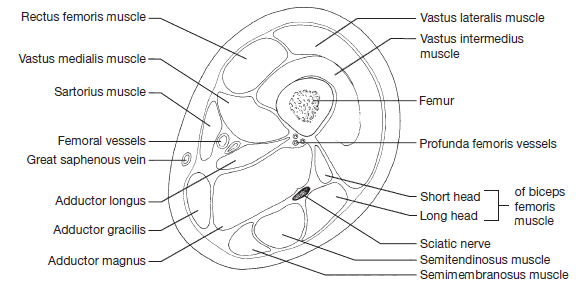 At midthigh level the shaft of the femur is surrounded by the rectus femoris and vastus muscles medially, anteriorly and laterally
 The shaft of the femur is surrounded posteromedially by the adductors and posteriolaterally by the biceps, semitendinosus and semimembranosus
The femoral vessels lie in the adductor canal deep to the sartorius muscle and between the anterior and adductor compartments
 The profunda vessels lie almost posterior to the femur, also between these compartments The sciatic nerve lies between the muscles of the adductor compartment and the hamstring muscles.
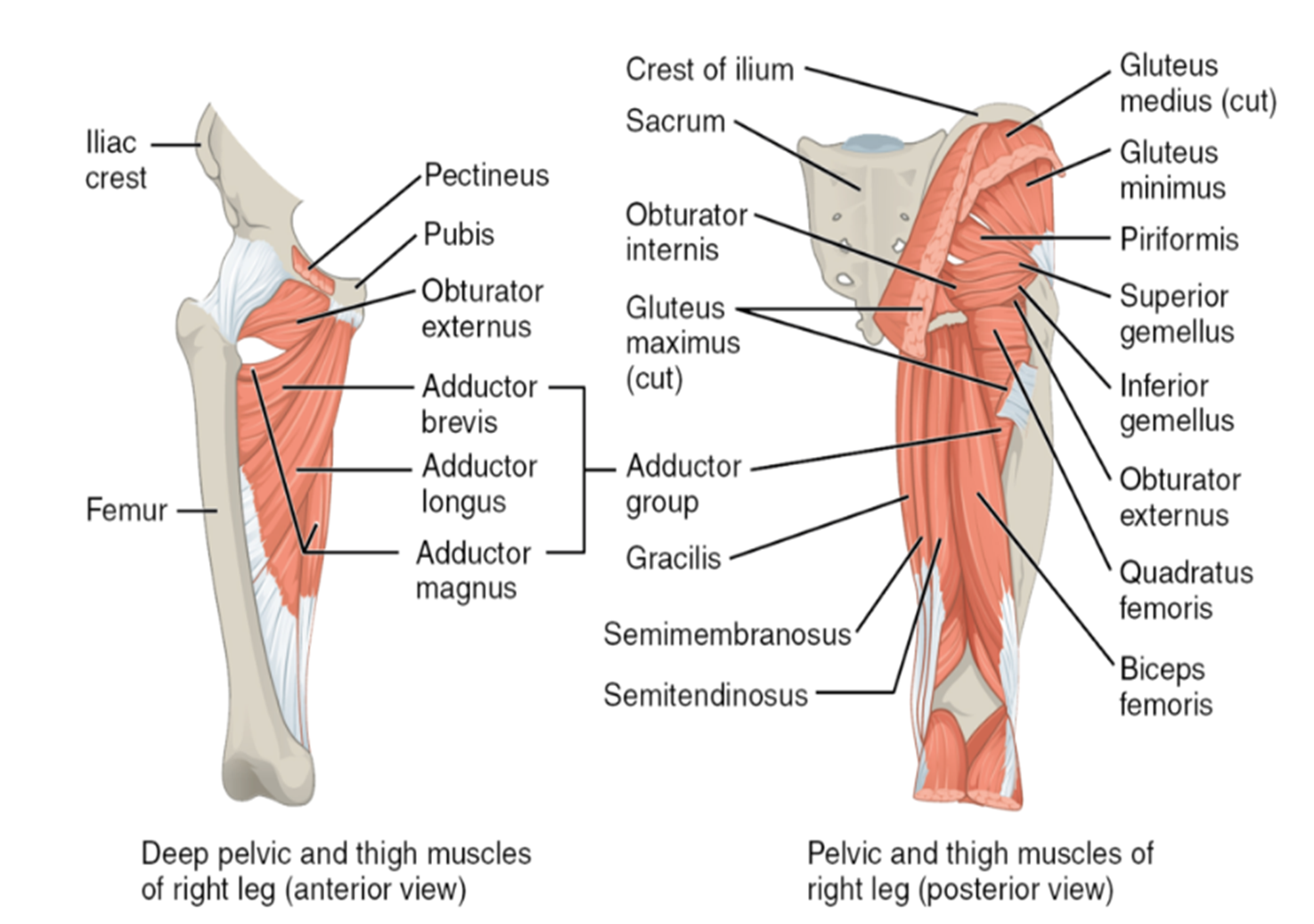 Axial proton density weighted MRI scan of thigh
1. Medullary cavity of femur
2. Cortex of femur 
3. Rectus femoris muscle 
4. Vastus lateralis muscle
5. Vastus intermedius muscle 
6. Vastus medialis muscle 
7. Sartorius muscle 
8. Superfi cial femoral vessels in adductor canal 
9. Adductor magnus 
10. Biceps femoris muscle (long head) 
11. Semitendinosus muscle 
12. Semimembranosus muscle 
13. Gracilis muscle 
14. Position of sciatic nerve 
15. Deep femoral vessels